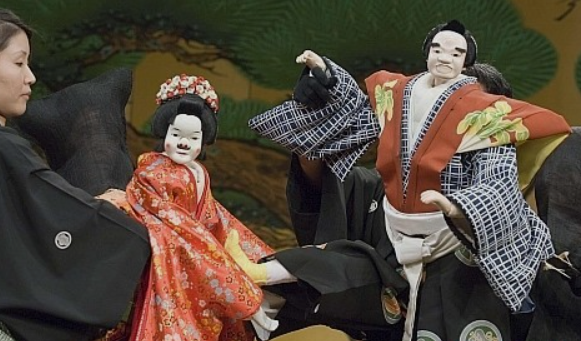 분라쿠
-성립: 오사카

-인형 정루리 계보

-2009년, 무형문화유산 등록

-오사카시, 국립분라쿠 극장

-도쿄, 국립소극장
-발전: 도쿠시마와 아와지

-구성

 타이오: 말하기 배역

 샤미센: 연주자

 인형: 꼭두각시
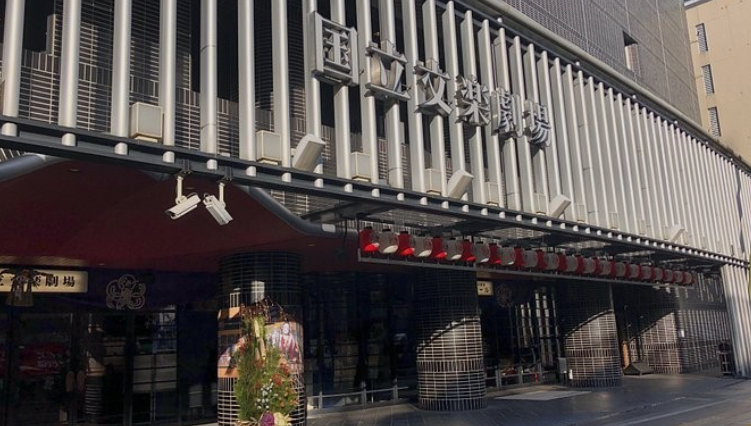